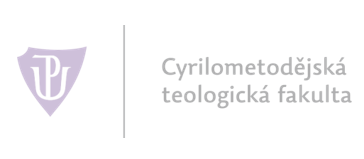 Zápis do 1. ročníku
Cyrilometodějská teologická fakulta UP v Olomouci
Zahájení výuky
Slavnostní mše k zahájení akademického roku 2024/2025 se bude konat v pondělí 23. září 2024 v 9.00 hodin v kostele Panny Marie Sněžné:
Účast na mši je dobrovolná.
Výuka prezenční formy studia dle harmonogramu akademického roku začíná v pondělí dne 23. 9. 2024.
Výuka kombinované formy studia dle harmonogramu akademického roku začíná v sobotu dne 21. 9. 2024.
Sledujte však své rozvrhy vždy v aktuálním čase, i v průběhu semestru může nastat změna.
Identifikační karty
Žádost o vydání Identifikační karty (pokud jste již tak neučinili) naleznete ve své elektronické přihlášce na adrese https://prihlaska.upol.cz. (Přihlašovací údaje jsou stejné jako při podávání přihlášky).
IDENTIFIKAČNÍ KARTU (ISIC i standardní modrá karta UP) si můžete vyzvednout po jejím vytištění a po rezervaci termínu k vyzvednutí v prostorách Zbrojnice (Biskupské nám. 1). Bližší informace naleznete na webu UP zde: https://cvt.upol.cz/identifikacni-karty-ik/#c47555. 
Karta slouží zejména pro vaši identifikaci, vstup do menzy, knihovny UP i CMTF. Slouží také pro vstup do budovy na Kateřinské ul.
Informace o vytištění identifikační karty
Univerzitní e-mail
Každému z vás je přidělen univerzitní e-mail, který máte povinnost ke komunikaci v rámci studia používat. Můžete si nastavit přeposílání do vašeho osobního e-mailu. 
Web portálu: https://portal.upol.cz/.
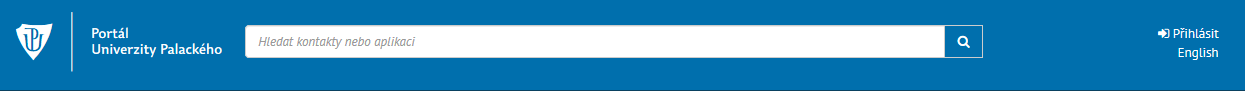 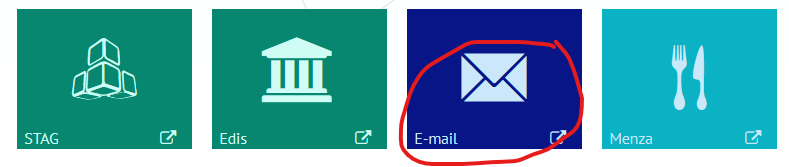 UPlikace
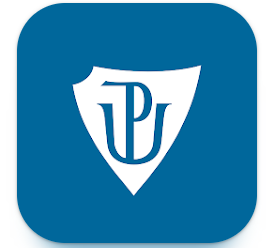 Je oficiální mobilní aplikace pro studenty Univerzity Palackého v Olomouci. 
Naleznete zde detailní přehled o studiu včetně přehledného rozvrhu, harmonogramu zkouškových termínů atd.

Více informací o funkcích UPlikace naleznete na 
     https://www.upol.cz/uplikace/
Informace k systému STAG
Veškerá studijní agenda je vedena elektronickým systémem STAG 
  (Studijní agenda). 
Všechny předměty musíte mít zapsané v systému STAG.
Prostřednictvím systému STAG probíhá mj.:
- ZÁPIS NA PŘEDMĚTY /PŘIHLAŠOVÁNÍ NA ROZVRHOVÉ AKCE/
- ZAPISOVÁNÍ NA TERMÍNY ZKOUŠEK
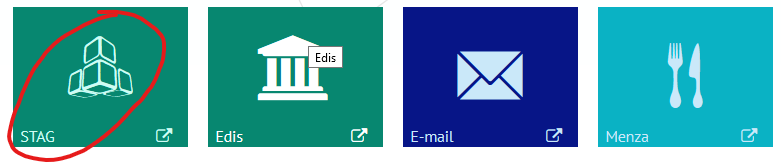 Postup přihlášení do portálu
Studijní plán
Kredity se získávají za absolvování předmětu, tj. ukončením předmětu stanoveným způsobem /Ko, Zp, Zk,/ daným studijním plánem pro příslušný akademický rok. 

v bakalářském studiu 180 kreditů 
v navazujícím magisterském studiu 120 kreditů
v tříletém navazujícím magisterském studiu APIS/APISKo 180 kreditů
v pětiletém magisterském studiu je nutno získat 300 kreditů 

Pro postup do vyššího ročníku:
Student je povinen získat minimálně 40 kreditů za 1. ročník.
Na konci 2. ročníku musí získat minimálně celkem 80 kreditů a splnit všechny podruhé zapsané předměty.
U nesplněného povinného předmětu typu A je Vaší povinností si ho opětovně zapsat v následujícím akademickém roce.
U nesplněných předmětů typu B a C tato povinnost není.
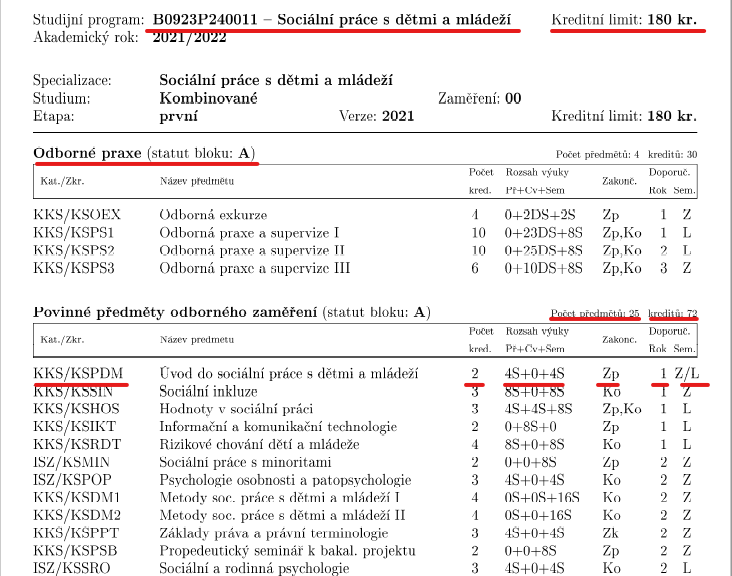 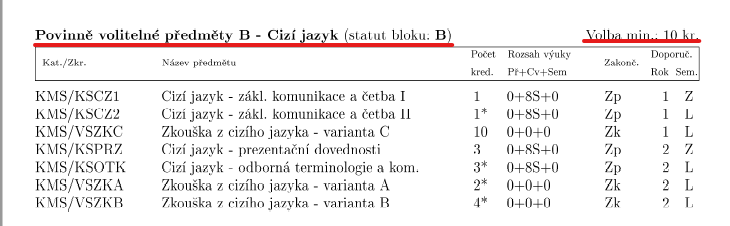 Zápis na předměty
Zápis předmětů v systému STAG je možný nejdříve druhý den po zápisu do studia.
Zápis předmětů na ZS všech studijních programů probíháod 5. 9. 2024 do 30. 9. 2024!
Zápis na LS probíhá od 21. 1. – 24. 2. 2025 viz Harmonogram akademického roku 2024/2025 – úřední deska CMTF.
Dodatečný zápis předmětů bude možný pouze do 30.10.2024. Po této lhůtě již nebude možné si předmět zapsat. Další možné zapsání bude až v řádném zápisu v následujícím akademickém roce.
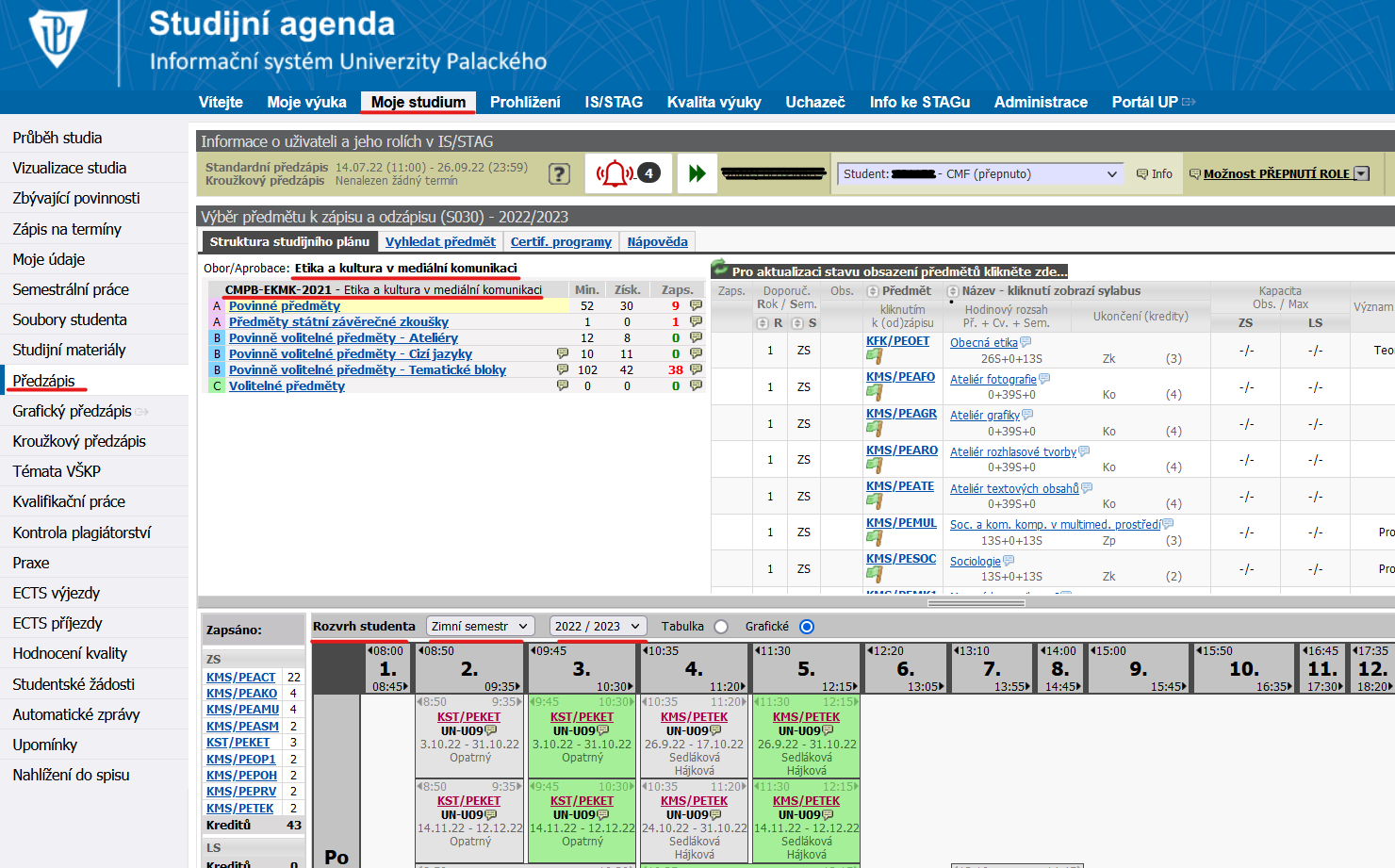 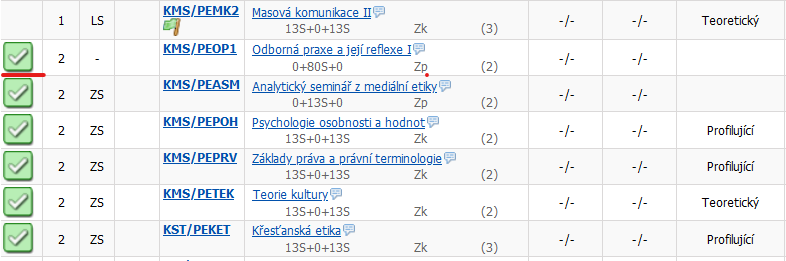 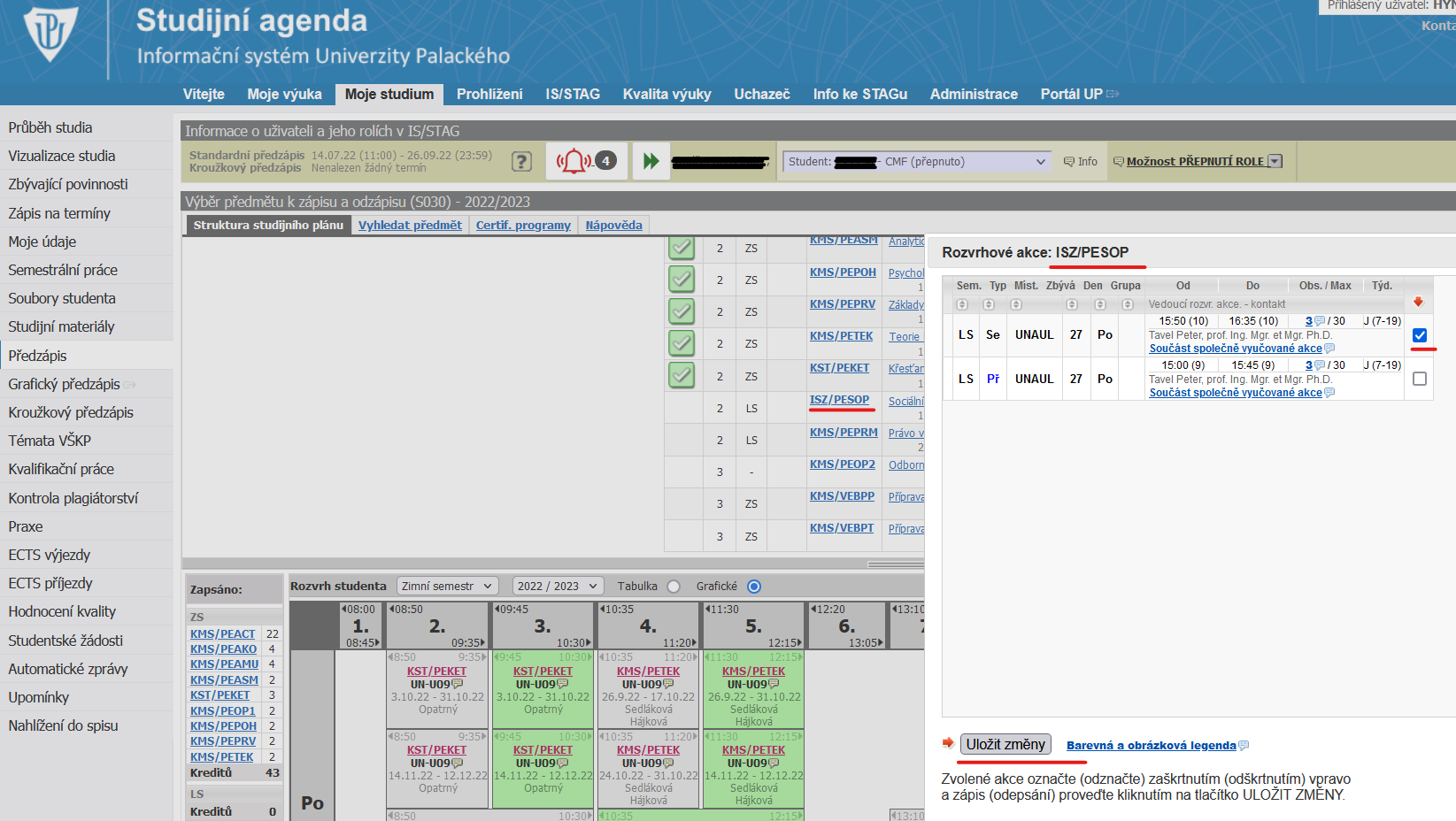 Hybridní výuka
Je výuka probíhající v učebně za fyzické přítomnosti vyučujících a některých studentů a současně je přenášena do online prostředí. Studenti, kteří se výuky fyzicky nemohou účastnit se mohou připojit a sledovat přednášku odkudkoliv. V některých případech může být výuka nahrávána a je možné si přednášku pustit v jiném čase. 
Je však nutné se vždy informovat u vyučujícího dopředu, zda bude z přednášky pořízen záznam. 
V rozvrhu je hybridní výuka zobrazena v infobublině.
Kreditová banka
V rámci studia máte nárok na zápis C předmětů na kterékoliv fakultě UP do výše 2 kreditů za akademický rok. Počet přidělených kreditů za celé studium můžete čerpat kdykoliv v průběhu studia. 
Pro Bc. studium je maximální výše 6 kreditů za celé studium.
Pro Mgr. studium je maximální výše 10 kreditů za celé studium.
Pro NMgr. studium je maximální výše 4/6 (APIS, APISKo) kreditů za celé studium.
Doporučení
V případě potíží při zápisu předmětů (malá kapacita) kontaktujtee-mailem garanta/vyučujícího předmětu.
V případě kolize rozvrhů kontaktujte rozvrhářku CMTF Mgr. Andreu Špičkovou  (andrea.spickova@upol.cz).
Help Desk UP – https://helpdesk.upol.cz/ - kontaktujte v případě potíží s přihlášením, zapomenutí hesla a jiných technických potíží.
Při komunikaci s námi používejte vždy své osobní číslo (ve formátu C12345, které naleznete ve Stagu vedle svého jména) a uvádějte studijní program, ve kterém studujete.
Uznání zkoušek, zápočtů, kolokvií
Student, který již studoval na jiné VŠ/VOŠ, může požádat o uznání předmětů.
Děkan může uznat ty zápočty, kolokvia a zkoušky, které student vykonal v době kratší než 3 roky před podáním žádosti o uznání.
Žádost o uznání předmětů se podává prostřednictvím systému STAG, záložka Studentské žádosti. Do elektronické žádosti je třeba vložit potvrzený Výpis absolvovaných předmětů/Diploma Supplement, popřípadě sylaby jednotlivých předmětů. Originál vytištěné žádosti je třeba obratem doručit na studijní oddělení.
Žádosti přijímáme nejdříve v říjnu!
Kontroly studia na konci akademického roku
Začátkem dalšího akademického roku probíhají kontroly studia za uplynulý akademický rok. Termín je stanoven harmonogramem akademického roku CMTF, který naleznete zde: https://www.cmtf.upol.cz/o-fakulte/uredni-deska/.

Je vaší povinností si v průběhu studia průběžně provádět kontrolu zapsaných předmětů a jejich splnění ve STAGu tak, aby byl v souladu se skutečností.
Jakmile zjistíte, že studovat nechcete/nemůžete, studium buď přerušte, nebo ukončete na vlastní žádost. Oba formuláře naleznete zde: https://www.cmtf.upol.cz/studenti/studijni-zalezitosti/studijni-oddeleni/#c9728.
Poplatky za nadstandardní dobu studia
Bezplatná doba studia je standardní doba studia stanoveného programu + 1 rok, za předpokladu, že máte předchozí studium VŠ 
   v rámci ČR úspěšně zakončeno.
Poplatek za nadstandardní dobu studia činí 20.000,- za každých započatých 6 měsíců studia.
Informace o poplatcích zde: https://www.upol.cz/studenti/studium/poplatky/.
Výjezdy do zahraničí - program Erasmus+
V rámci studia máte možnost výjezdu do zahraničí přes program ERASMUS+.
Studenti mohou vyjet na studijní pobyt a pracovní stáž.
Čerství absolventi mohou vyjet na pracovní stáž.
Informace včetně seznamu partnerských univerzit naleznete na webu: https://www.cmtf.upol.cz/studenti/vyjezdy-do-zahranici/studijni-pobyty/.
Informace k pracovním stážím najdete zde: https://international.upol.cz/vymenne-pobyty/jsem-student/staze/.
Kontaktní referentkou pro výjezdy a příjezdy studentů na CMTF je Mgr. Marta Zachová (marta.zachova@upol.cz).
Stipendia
Studenti UP mohou využít tato stipendia:
Sociální stipendium v případě tíživé sociální situace studenta (podle § 91, odst. 3. zákona o vysokých školách).
Ubytovací stipendium pro studenty, kteří nemají trvalé bydliště v okrese Olomouc nebo držitele průkazu ZTP či ZTP/P.
Tato stipendia řeší Oddělení pro studium Rektorátu UP.
Informace k výše uvedeným stipendiím naleznete na webu
https://www.upol.cz/studenti/studium/stipendia/.
Přerušení studia
Během studia je možné ze závažných důvodů studium přerušit. V Bc. a NMgr. studiu až na 2 semestry (1 akademický rok), v Mgr. studiu na 4 semestry (2 akademické roky). 
V období 4 měsíce před datem splnění studijních povinností se však u podané žádosti posuzuje počet získaných kreditů pro postup do dalšího ročníku.  Tzn. cca od května je pro kladné vyřízení žádosti potřeba mít splněných min. 40 kreditů (1. ročník) anebo 80 kreditů v součtu za dva akademické roky a splněné všechny podruhé zapsané předměty (pro 2. a vyšší ročníky).
Uznaná doba rodičovství
Právo studentů na přerušení studia po celou uznanou dobu rodičovství (tzn. období mateřské dovolené + období rodičovské dovolené), maximálně do 3 let věku dítěte.
Více informací zde: https://www.upol.cz/studenti/studium/prava-a-povinnosti-studenta/#c53.
Centrum pro studenty se specifickými potřebami
UP poskytuje komplexní odborný poradenský, technický a terapeutický servis studentům se specifickými potřebami. 
Více informací najdete zde: https://cps.upol.cz/.
Webové stránky CMTF
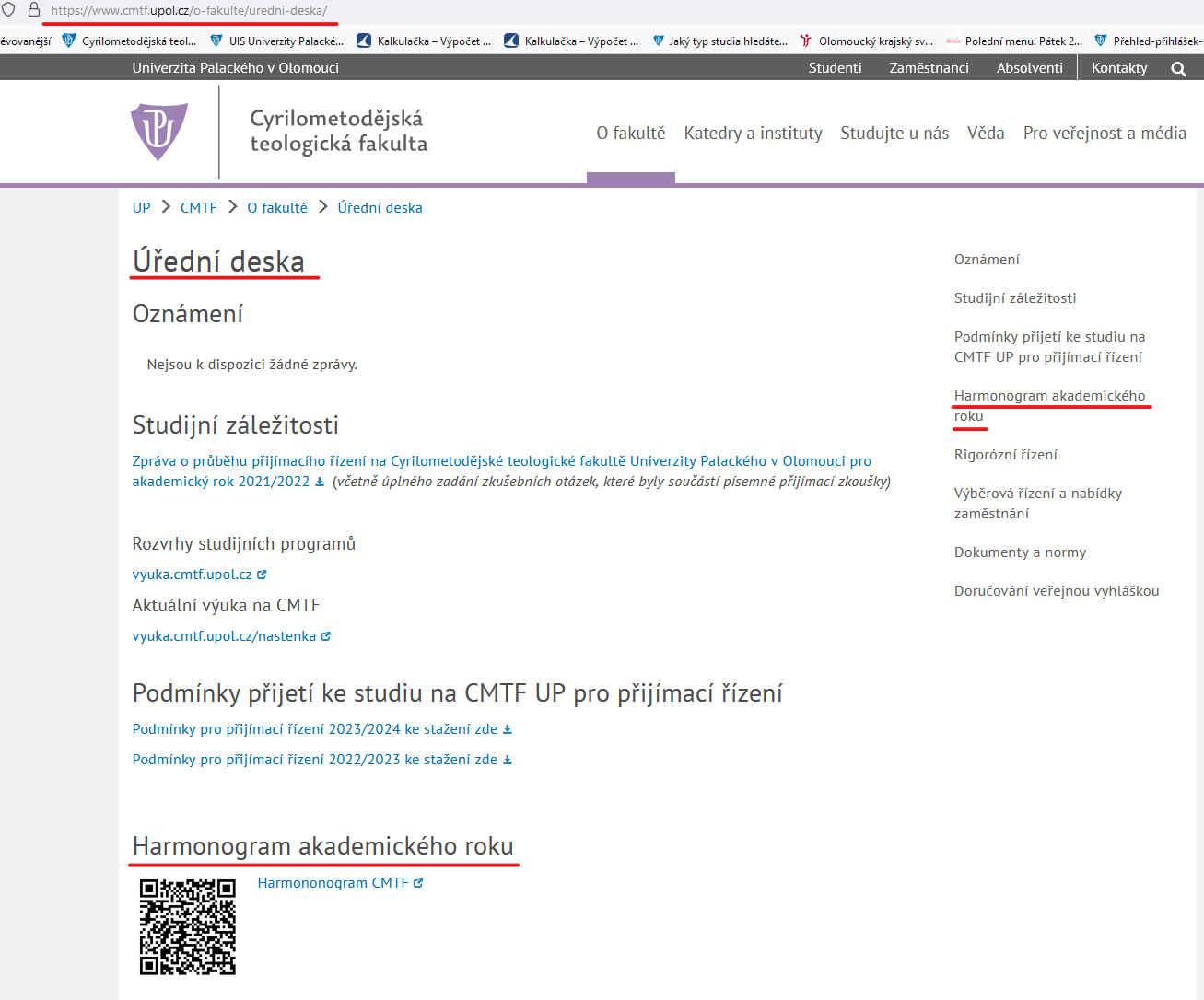 Studijní a zkušební řád UP, Směrnice
Zde jsou ošetřeny práva a povinnosti studenta, doporučujeme prostudovat.
Jeho úplné znění je veřejně dostupné na webu UP zde:
https://www.upol.cz/studenti/studium/prava-a-povinnosti-studenta/.
Důležitým dokumentem na úřední desce fakulty je také Prováděcí směrnice k realizaci akreditovaných nebo schválených studijních programů, programů celoživotního vzdělávání a rigorózního řízení na CMTF UP v Olomouci a její novela. Zde naleznete pokyny nejen k tvorbě bakalářských a diplomových prací, ale i k zápisu a odepisování předmětů.
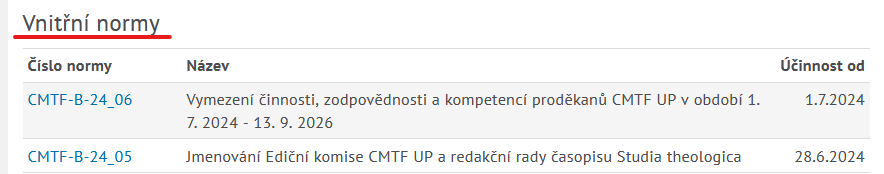 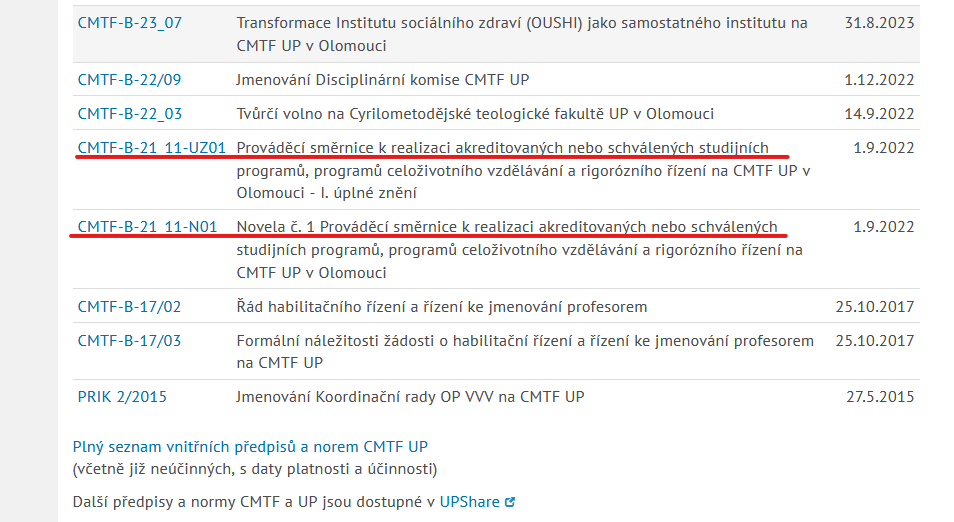 Hlášení změn osobních údajů
Pokud již nyní víte, že vámi uvedené údaje v e-přihlášce nejsou aktuální, je třeba změnu oznámit na formuláři „Hlášení změn v osobních údajích“. Tuto povinnost máte v průběhu celého studia.
Chybně uvedené údaje se případně projeví i na diplomu!!!
Formuláře naleznete na webu: https://www.cmtf.upol.cz/studenti/studijni-zalezitosti/studijni-oddeleni/#c9728.
Ukončení studia
V případě, že chcete v průběhu studia studium ukončit na vlastní žádost, je třeba zaslat Oznámení o ukončení studia. 
Ukončení studia neprobíhá automaticky, proto je třeba tuto skutečnost písemně oznámit.
Oznámení naleznete na webu zde: https://www.cmtf.upol.cz/studenti/studijni-zalezitosti/studijni-oddeleni/.
Potvrzení o studiu
Potvrzení s elektronickou pečetí si můžete sami vygenerovat ve Stagu v dlaždici ELF formuláře, nebo si jej vypíšete a necháte potvrdit na stud. oddělení v úředních hodinách. 
Potvrzení o studiu potvrzujeme nejdříve v druhé půlce září po kontrolách studia.
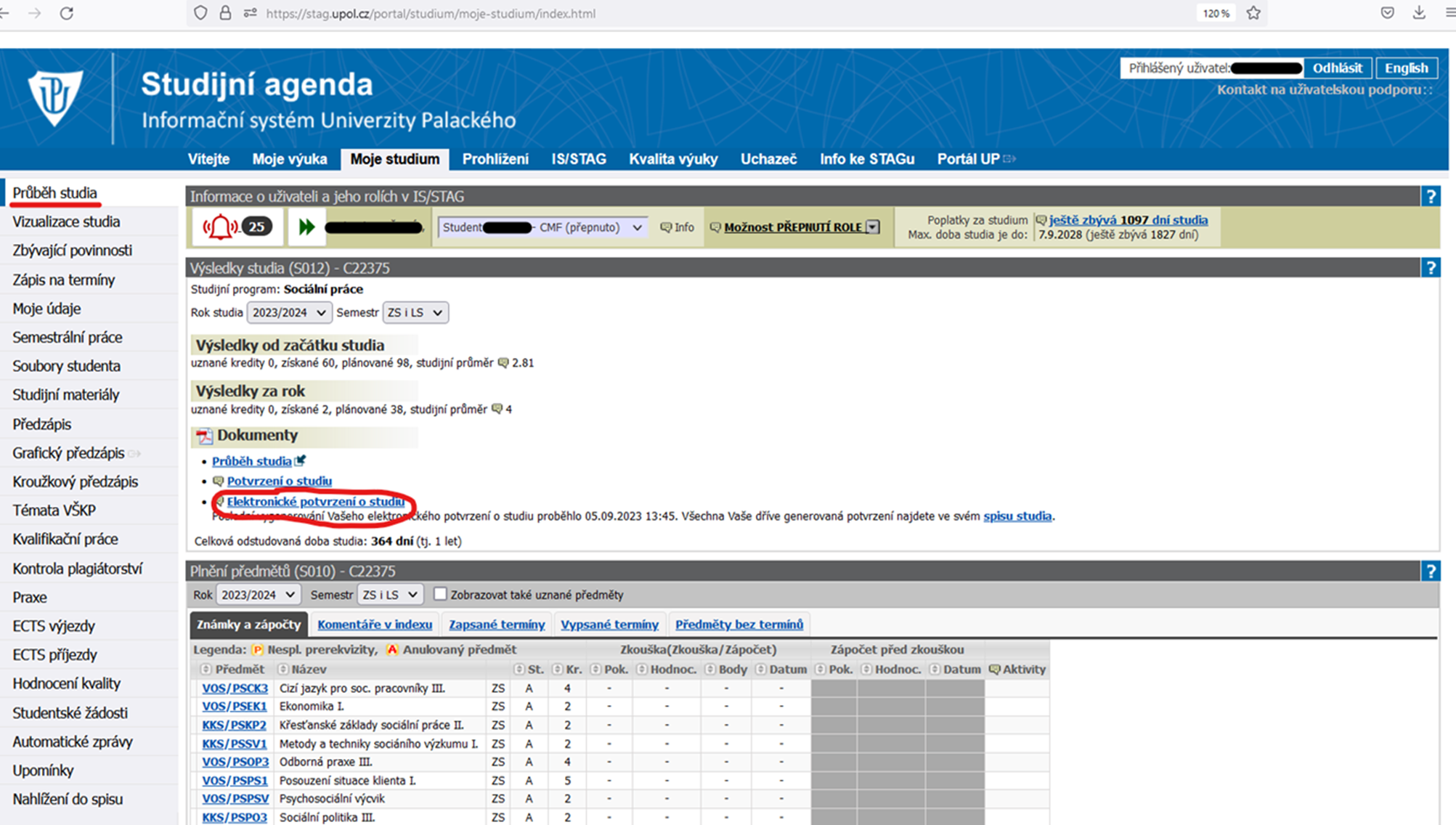 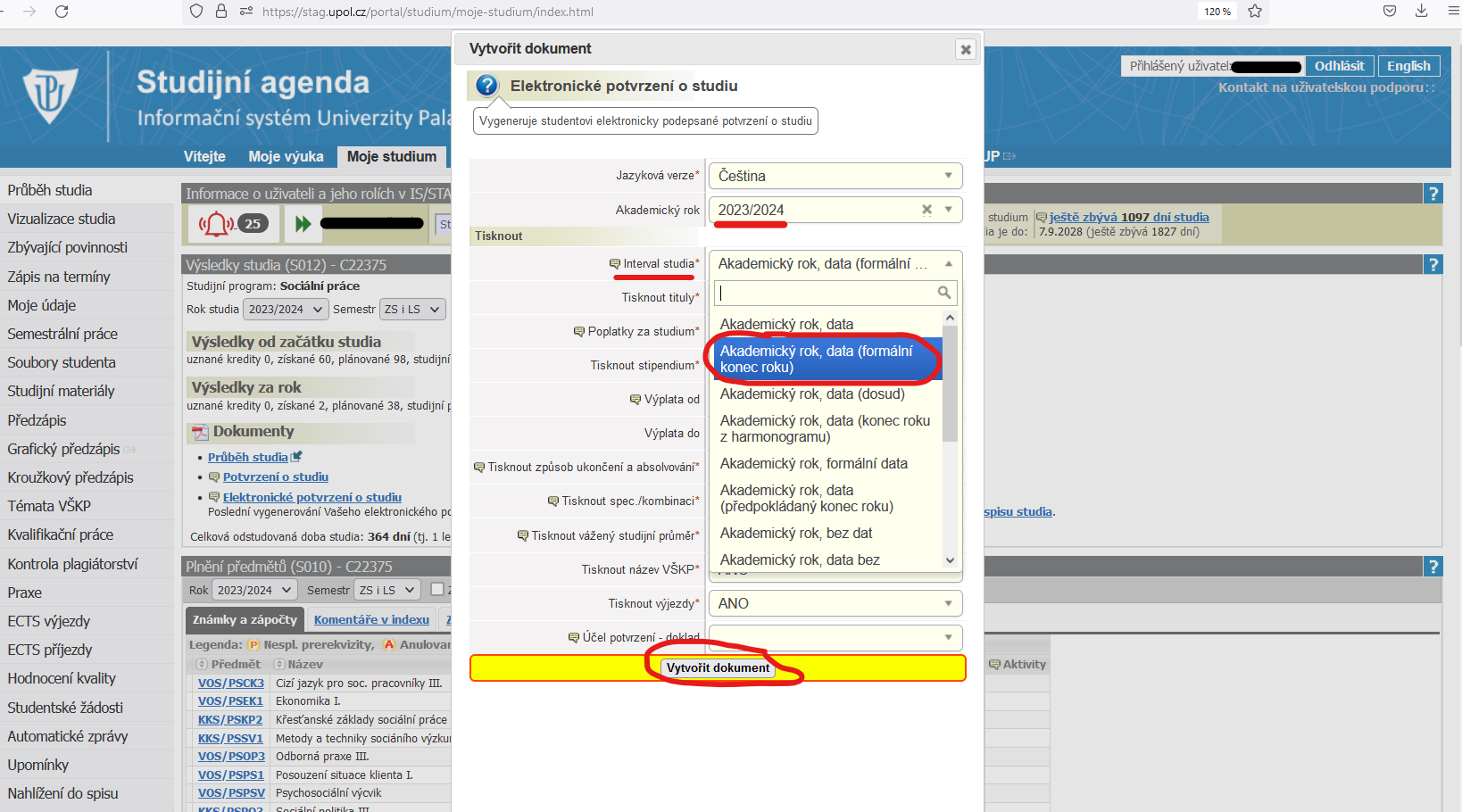 Studijní oddělení
Nachází se ve 3. podlaží hlavní budovy CMTF, Univerzitní 22.
Vedle výtahu jsou umístěny tištěné formuláře, které jsou rovněž k dispozici na webu fakulty zde: https://www.cmtf.upol.cz/studenti/studijni-zalezitosti/prubeh-studia/.
Každý studijní program má přidělenu svou studijní referentku. Kontaktovat nás můžete telefonicky, e-mailem i osobně v době úředních hodin. Informace naleznete zde: https://www.cmtf.upol.cz/studenti/studijni-zalezitosti/studijni-oddeleni/.
vedoucí studijního oddělení 
Mgr. Kristýna Hradilová 
kristyna.hradilova@upol.cz 
58 563 7010 
Univerzitní 22, místnost: 5.21
dle domluvy e-mailem 
přijímací řízení
referentka studijního oddělení
Lenka Hynková
l.hynkova@upol.cz
58 563 7011
Univerzitní 22, místnost: 3.02
studijní programy a obory:
Etika a kultura v mediální komunikaci (Bc.)Náboženství ze zaměřením na vzdělávání (Bc.)
Sociální práce s dětmi a mládeží (Bc.)Teologické nauky (Bc., NMgr.)
Teologie (Bc., NMgr.)Katolická teologie (Mgr.)
Etika a kultura krizové komunikace (NMgr.)Učitelství náboženství pro základní školy (NMgr.)agenda týkající se stipendií
referentka studijního oddělení 
Mgr. Kateřina Pátková
katerina.patkova@upol.cz 
58 563 7013 
Univerzitní 22, místnost: 3.02
studijní programy a obory:Charitativní a sociální práce (Bc., NMgr.)Mezinárodní sociální a humanitární práce (Bc., NMgr.)Sociální práce (Bc., NMgr.)
Aplikovaná psychoterapie a inovace v sociální práci (NMgr.)
Závěrečné informace
IČ fakulty 61 98 95 92
Při odchodu odevzdejte z obou stran vyplněné dokumenty: 
Zápisový list
Imatrikulační slib
Poučení o zpracování osobních údajů studenta
Záznam k bezpečnosti

Tato prezentace bude po skončení všech řádných zápisů zveřejněna na webu CMTF v záložce Studujte u nás - Zápisy do 1. ročníků.

Máte nějaké dotazy?